情報実験　第 五回
最低限 INTERNET～ネットワークの仕組み～
T
宇宙理学専攻 惑星物理学研究室
徳永義哉
2008/05/22
インターネットと私
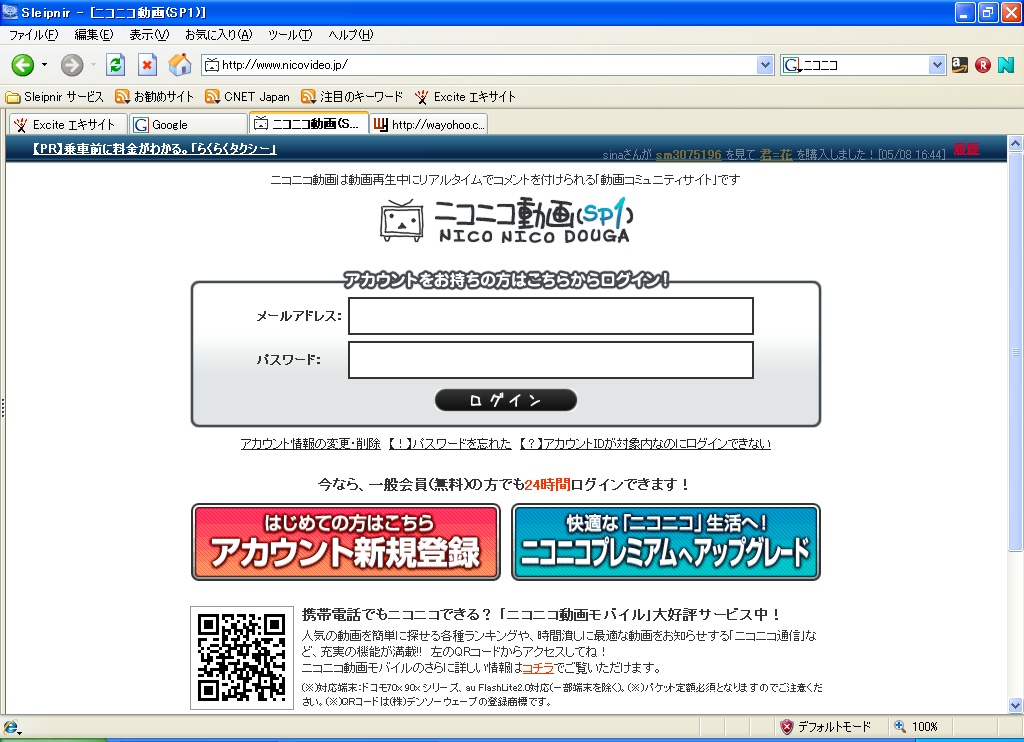 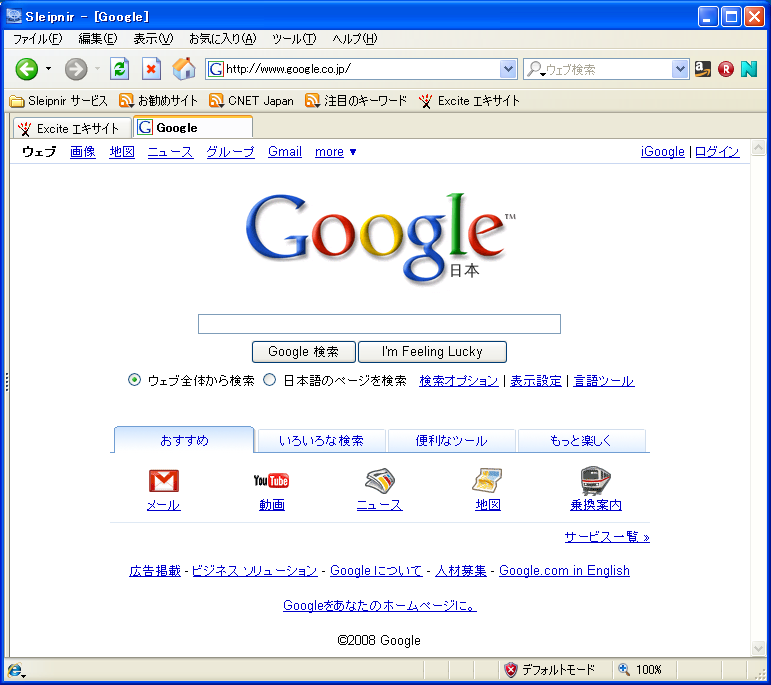 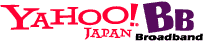 今日の目標
インターネットの仕組みを知る
インターネットとは
インターネットにつなげるためには
目次
ネットワークの概要
ネットワークの通信規約
コンピュータの扱う情報の基本単位
ネットワークで通信するために必要な情報
ネットワークの「電話帳」
まとめ
ネットワークの概要internet
ネットワーク
コンピュータ同士をつないだもの
電気信号をやり取りするようにつないだもの
ソフトウェア的には通信することをさす
ネットワークの種類
ネットワークの種類
LAN(Local Area Network)
「構内情報通信網」 
オフィス・家庭・学校などの限られたエリア内のネットワーク
ネットワークの種類
WAN(Wide Area Network)
「広域ネットワーク」
公衆回線網を使用して接続したネットワークもしくは LAN 同士を接続したネットワーク
ネットワークの種類
internet
「ネットワークのネットワーク」
Internet
LAN や WAN 同士を接続したARPA ネットに起源を持つ世界規模のネットワーク
ネットワークの通信規約TCP/IP
プロトコル(通信規約)
通信するための約束事
電話での例
受話器を取る
電話番号を打ち込む
相手が出る
話す
受話器を置く

インターネットでは TCP/IP
Transmission Control Protocol / Internet Protocol
ネットワークの階層構造
通信の手段を４層に分割
各層に特定の役割を持つプロトコルが存在
データ
上位
下位
アプリケーション層
アプリケーションとネットワークとの橋渡しをする層
データを通信に適した形に加工（例.文字コード・MIME）
                                                                                   Multipurpose Internet Mail Extensions 
通信の待ちうけなど
SMTP (Simple Mail Transfer Protocol) やHTTP (Hyper Text Transfer Protocol) など
トランスポート層
データの送受信を管理する層
データをパケットに分割・結合
データが正確に届いたかどうかの確認
パケットの欠如があれば送信元に再送信を要求
アプリケーション毎に決められた窓口（ポート番号）へデータを渡す
パケットにポート番号付加
パケット
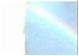 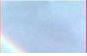 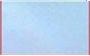 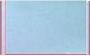 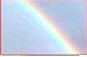 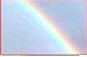 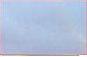 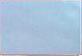 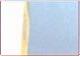 マリオさんへ
192.168.xx.xxx
ルージより
６番目
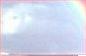 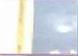 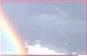 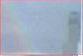 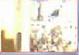 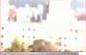 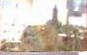 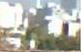 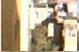 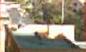 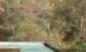 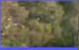 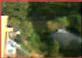 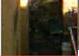 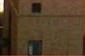 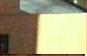 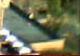 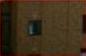 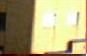 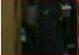 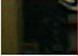 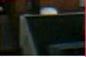 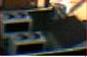 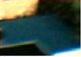 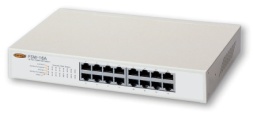 パケットに分割する利点
データをパケットに分割しない場合
伝送路が占有され, 複数のコンピュータが同時に通信できない.
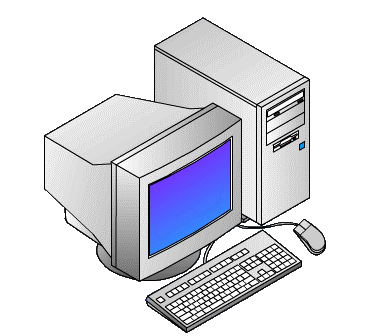 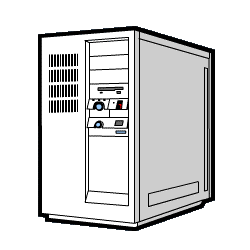 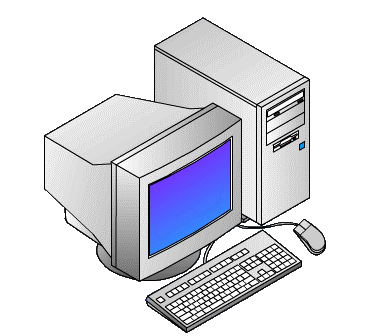 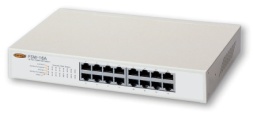 パケットに分割する利点
データをパケットに分割した場合
複数のコンピュータで
1つの伝送路を共有可能となる.
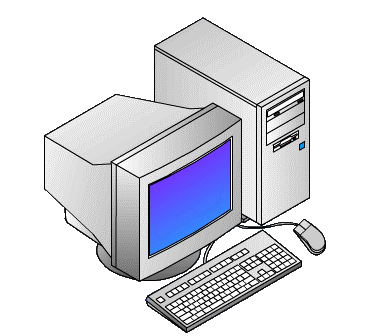 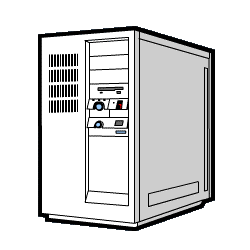 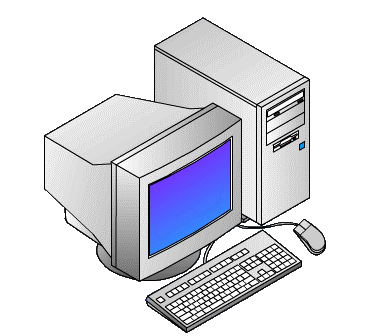 ポートとポート番号
ポートは窓口のようなもの
データがどのサービス（アプリケーション）に宛てられたものか指定する番号
主要なサービスには決まった番号が割り当てられている
Web 閲覧 (HTTP) : 80 番
メール送信 (SMTP) : 25 番
ファイル転送 (FTP) : 21 番
遠隔ログイン (telnet) : 23 番
暗号化遠隔ログイン (ssh) : 22 番    などなど….
ポートへの通信
data
25 port (SMTP)
22 port (SSH)
80 port (HTTP)
21 port (FTP)
21
22
80
25
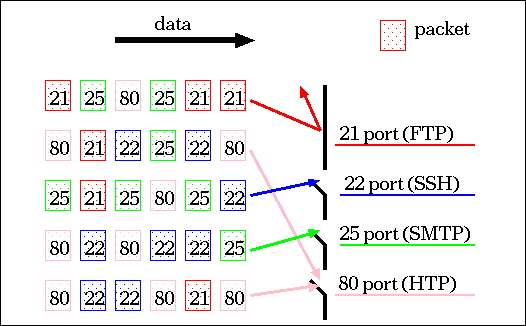 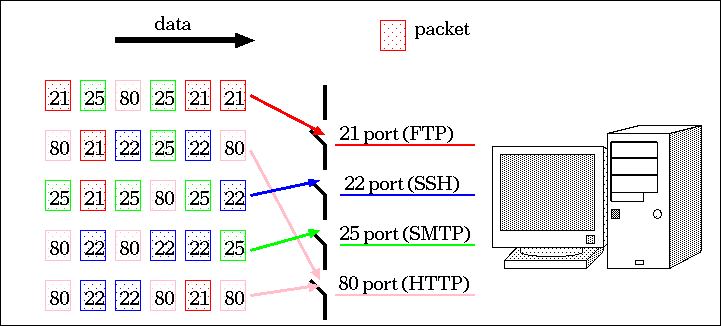 ポートへの通信
ポートを閉めるとそのポート番号へのパケットは受け取らなくなる
使用しないアプリケーションのポートは閉める
インターネット層
ネットワークを介してデータを送り届けるための層
IP アドレス （後述） によってネットワーク上のコンピュータを識別
パケットに IP アドレス付加
パケットを送り届ける最短ルートを判断
ネットワークインターフェース層
物理的接続と TCP/IP 上位プロトコルとの橋渡しをする層
物理的・電気的接続方法を規定
e.g. Ethernet
データを電気信号へ変換
MAC アドレス付加
ネットワークインターフェース層
Ethernet （イーサネット） を用いる場合
ケーブル
100 Base-TX, 1000 Base-T
インターフェース
Ethernet カード (Network Interface Card [NIC])
ケーブルの分岐・中継機器
ハブ
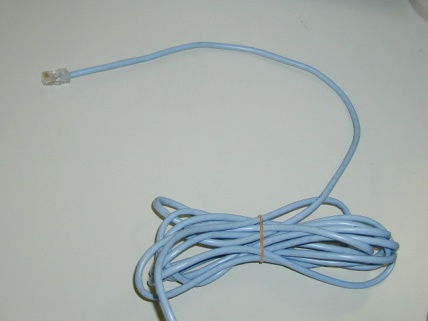 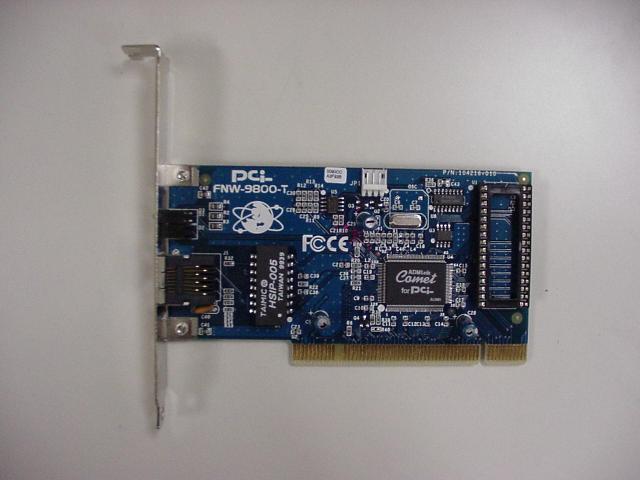 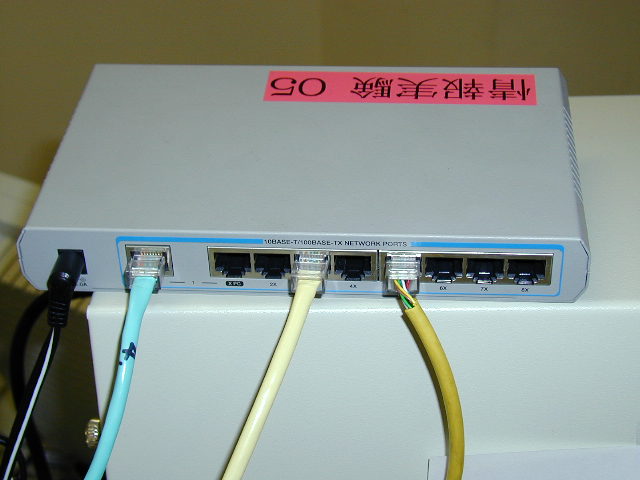 コンピュータの扱う情報の基本単位bit・byte
情報の基本単位
bit (ビット)
情報量の最小単位
0 (off) か 1 (on) しか理解できないコンピュータの最小単位
byte (バイト)
情報量の基本単位
1 byte = 8 bit = 28 = 256
多くのOS (Linux, Windows, Mac…) の基本単位
ネットワークで通信するために必要な情報ネットワークパラメータ
ネットワークパラメータ
TCP/IP ネットワークで通信する際に知っておくべきパラメータ
IP アドレス
サブネットマスク
ゲートウェイアドレス
ブロードキャストアドレス
MAC アドレス
=
10000101. 01010111. 00101101. 00001111
IP アドレス
87.         45.         15
1 byte = 8 bit
インターネットの世界の住所
ネットワーク上の 1 つのコンピュータ（ネットワークインターフェイス）に対して 1 つの IP アドレス
4 byte (32 bit) の識別子
1 byte ずつピリオドで区切って10 進法表示
全世界で使えるアドレス数は約 43 億個
0.0.0.0 から 255.255.255.255 まで
近年 枯渇気味
IPv4 と IPv6
IPv4 (Internet Protocol version 4)
現在多く使用されているプロトコル
IP アドレスを 32 bit で表現
IPv6 (Internet Protocol version 6)
次世代のインターネットプロトコル
IP アドレスを 128 bit で表現 
これで IP アドレスは 100 澗 (1038) 個に!!
機能を充実させ負担を軽減
普及にはまだまだ問題がある
=
=
10000101. 01010111. 00101101. 00001111
11111111. 11111111. 11111111. 11000000
サブネットマスク
87.         45.         15
255.       255.       255.       192
ネットワーク部の桁数を指定するパラメータ
表記法は IP アドレスと同様
サブネットマスク
10000101. 01010111. 00101101. 00001111
11111111. 11111111. 11111111. 11000000
ネットワークアドレス部
ホストアドレス部
IPアドレスとサブネットマスク
の論理積
10000101. 01010111. 00101101. 00000000
=
10000101. 01010111. 00101101. 00001111
サブネットマスク
87.         45.         15
ネットワークアドレス部
どのネットワークに属しているかを示す部分
属しているネットワークによって, 示す部分の長さが異なる
上の例では 133.87.45.0/26 (上位 26 bit 分）
ホストアドレス部
そのネットワーク内のどのコンピュータかを示す部分
上の例では下位の 6 bit 分
サブネットマスク
実際の通信の際の手順
通信相手の IP アドレスにもサブネットマスクと論理積をとる
ネットワークアドレスが,
同じ場合は相手のコンピュータと直接通信
異なる場合はゲートウェイを介して相手のコンピュータと通信
ゲートウェイ
ゲートウェイ：ネットワーク同士の仲介者
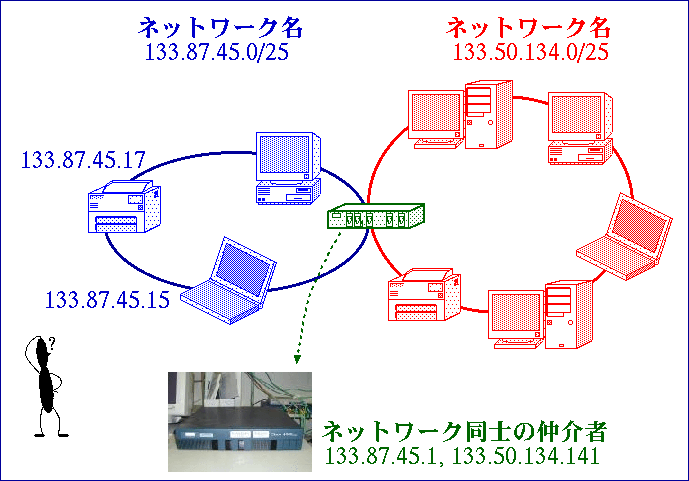 ネットワークアドレス
133.87.45.0/25
ネットワークアドレス
133.50.134.0/25
ゲートウェイアドレス
133.87.45.1
ゲートウェイアドレス
133.50.134.141
ブロードキャストアドレス
broadcast ＝同報通信
ネットワーク全体へ同時にデータを送信するためのアドレス
データを送信する際に送信先の計算機（MACアドレス）を知るために必要
MAC アドレス
Media Access Control Address
ハードウェア的識別番号
ex. 00：33：AA：CC：2D：11
ネットワークインターフェース層で認識されるアドレス
個々の Ethernet カード (NIC) に固有の番号
AがBに情報を送信する場合
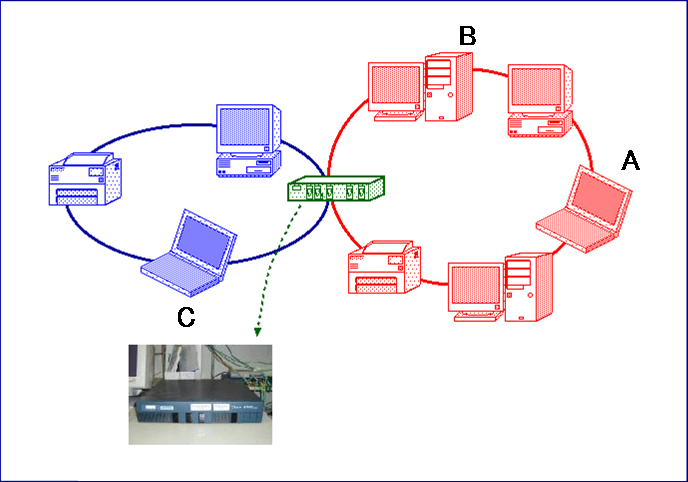 AはBのIPアドレスは知っているが, Bがどの計算機か（MACアドレス）は知らない
AはBのIPアドレス情報を
ブロードキャストアドレスへ送信する
AがBに情報を送信する場合
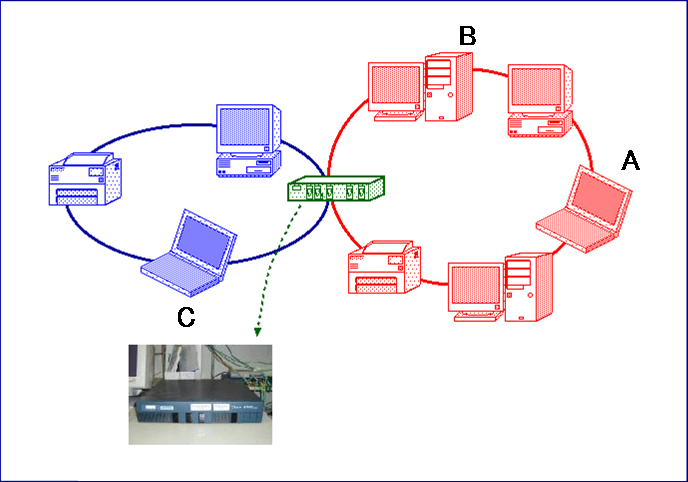 Bは受け取った情報が自分宛だと知り, 
B自身のMACアドレスを含む情報をAに返送する
AがBに情報を送信する場合
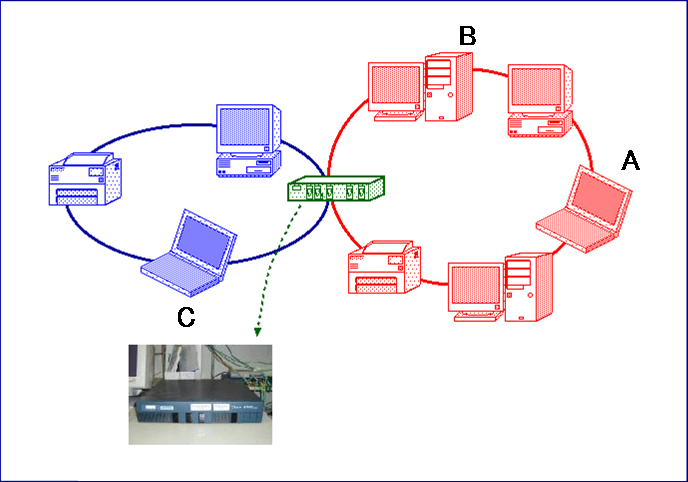 Aは送信したい情報を
取得したMACアドレスへ送信する
AがBに情報を送信する場合
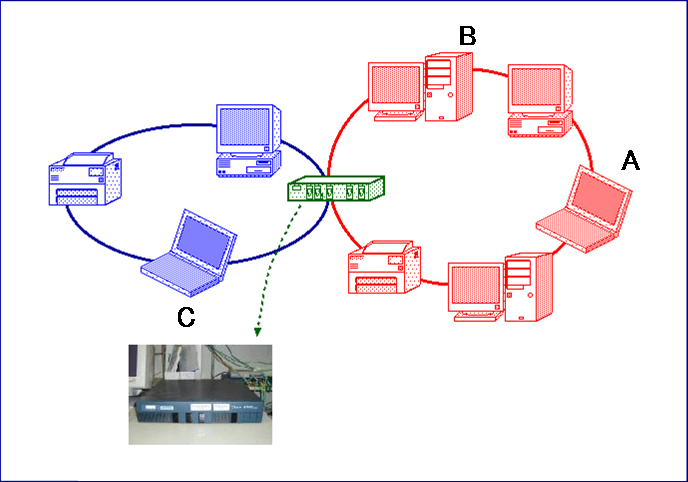 AがCに情報を送信する場合
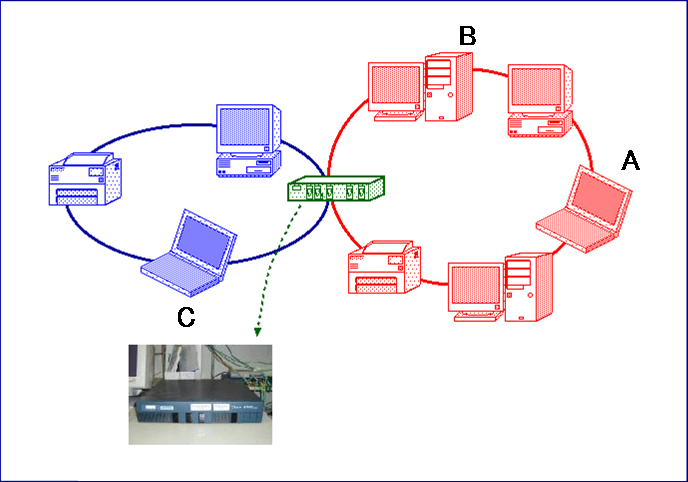 AはCのIPアドレスを知っていて, C が自分のネットワーク内には存在しないことがわかるので, ゲートウェイに情報を送信しようとする
AはゲートウェイのIPアドレス情報をブロードキャストアドレスへ送信する
AがCに情報を送信する場合
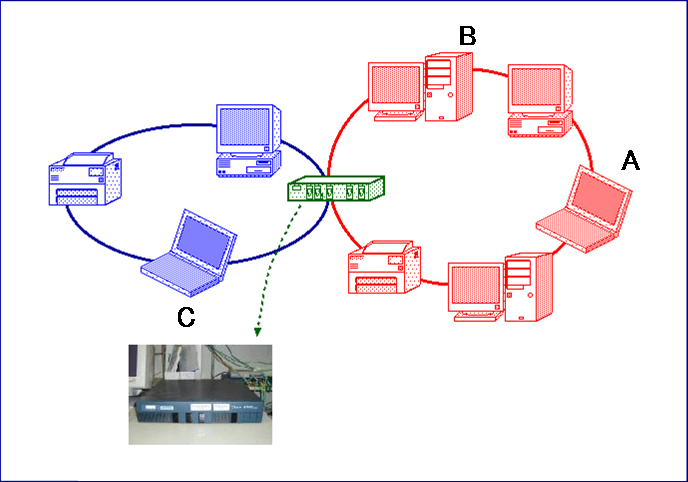 ゲートウェイは受け取った情報が自分宛だと知り, 
ゲートウェイ自身のMACアドレスを含む情報をAに返送する
AがCに情報を送信する場合
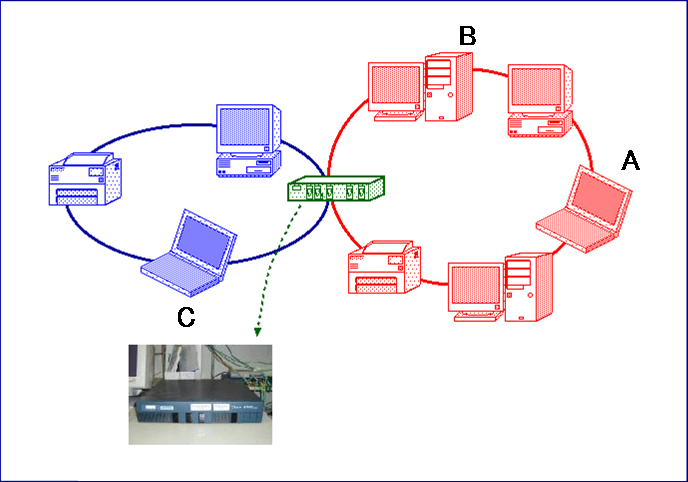 Aは送信したい情報を
受け取ったMACアドレスへ送信する
AがCに情報を送信する場合
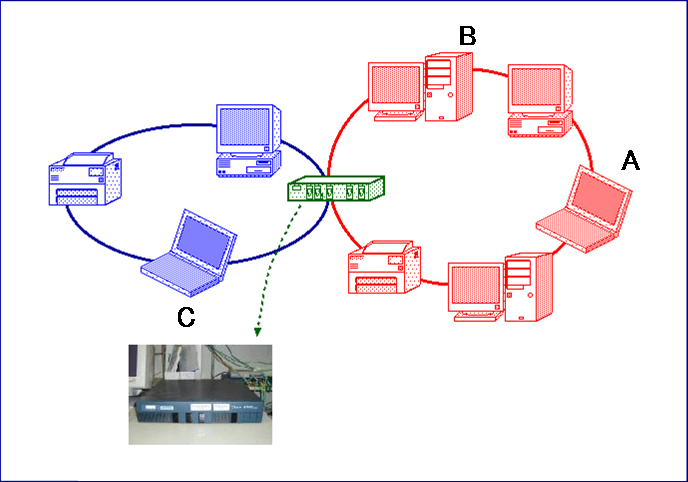 ゲートウェイは受け取ったCのIPアドレスの情報をブロードキャストアドレスに送信する
AがCに情報を送信する場合
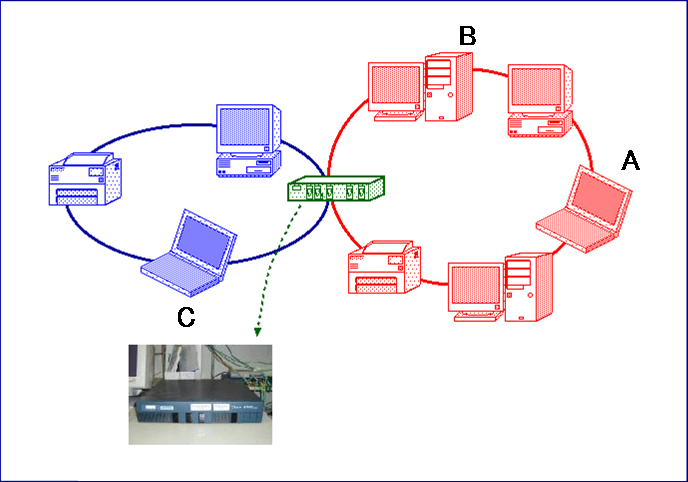 Cは受け取った情報が自分宛だと知り, C自身のMACアドレス含む情報をゲートウェイに返送する
AがCに情報を送信する場合
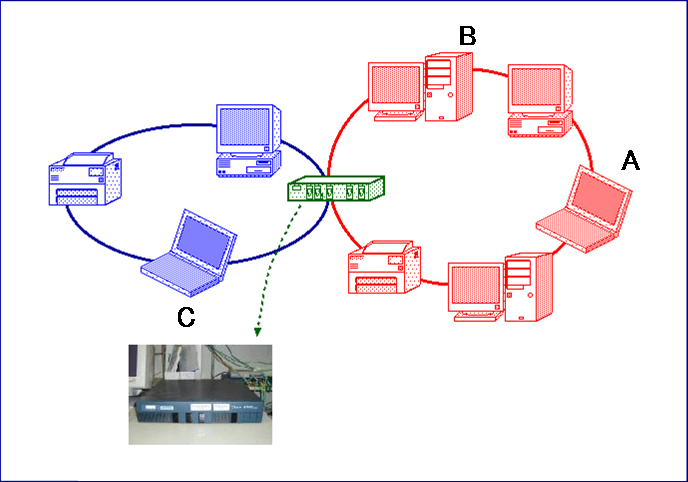 ゲートウェイは, Aから受け取った情報をCのMACアドレスに転送する
AがCに情報を送信する場合
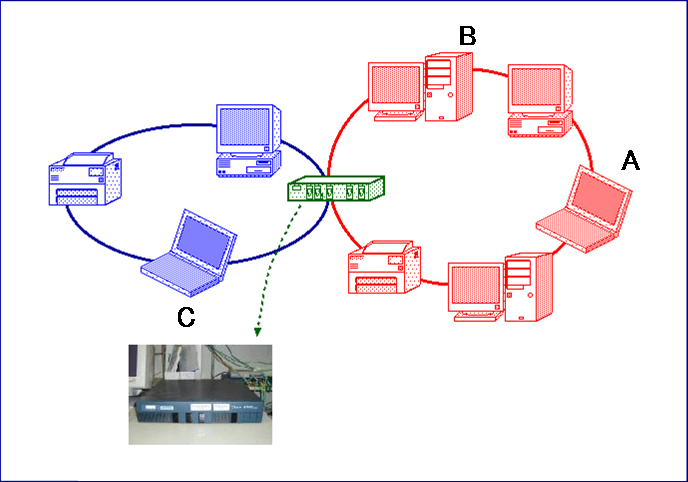 何故2種のアドレスが必要か？
MACアドレスだけでも原理的には通信可能
MACアドレスだけでは経路の制御が大変
ゲートウェイを介した通信の時
IPアドレスによって経路の制御が容易に
ハードウェア（MACアドレス）を交換しても気にせずに通信が可能
ネットワークの「電話帳」DNS サーバ
Domain Name System
IP アドレス (ex. 133.87.45.15)
コンピュータ同士が認識するための番号
ドメイン名 (ex. www.ep.sci.hokudai.ac.jp) 
人間が認識するための名前

ドメイン名から IP アドレスを照会するシステム（逆も可）
DNS (Domain Name System)

（ネットワークの「電話帳」）
ドメイン名
ホスト部
計算機の名前
管理者が自由に決定
ex. www, joho12
ドメイン部
ホストが所属する組織の
ネットワークの名称
階層構造
http://www.ep.sci.hokudai.ac.jp/~inex/
ep.sci.hokudai.ac.jp
　　  　　  　　　　　　　  jp: 日本
               ac: 学術関係
       hokudai: 北大
   sci: 理学
ep: 地球惑星
返答: 
133.50.160.50 !!
問い合わせ: 
mail.ep.sci.hokudai.ac.jp
DNS サーバ
DNS サービスを提供するコンピュータ
ドメイン名からIP アドレスを問い合わせ (逆も可)
送信: mail.ep.sci.hokudai.ac.jp
返信: 133.50.160.50
DNS サーバの IP アドレスも事実上必須のパラメータである.
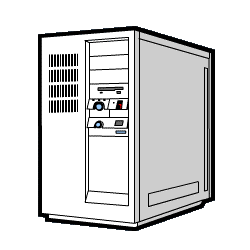 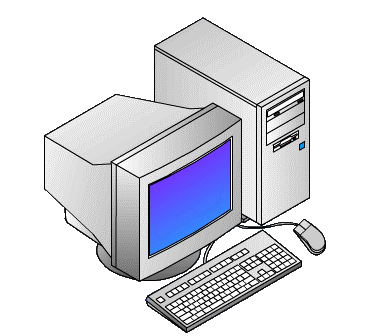 DNS サーバ
IP: 133.87.45.70
まとめ
ネットワーク
コンピュータ同士をつないだもの

TCP/IP
4層からなるインターネットの通信規約

IP アドレス・サブネットマスク・ゲートウェイアドレス・ブロードキャストアドレス・MAC アドレス
ネットワーク上でコンピュータと通信するために必要な情報

ドメイン名・DNS サーバ
人間がネットワーク上のコンピュータを識別しやすくする仕組み
ドメイン名から IP アドレスを知るにはDNS サーバが必要